State of the Senate
Updates
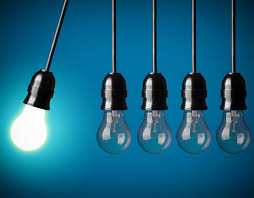 Budget
Curriculum
UC Transfer Pathways
Guided Pathways
Legislation
Workgroup on CCC Regulations
Local Governance
Transitions and Celebrations
Budget 2018-2019
May Revise
Funding Formula
FTES/Access
Student need
Performance based funding
115th Online College
Legislature Response
Chancellor’s Office
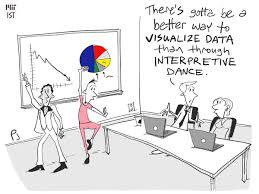 Curriculum
California Community College Curriculum Committee (5C)
Expanding approval under curriculum streamlining to include noncredit certificates 
Guidelines for combining credit and community service courses
Catalog rights as it pertains to online catalogs
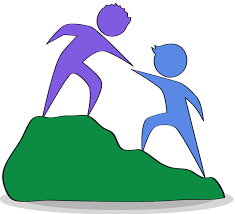 UC Transfer Pathways
MOU between UCOP and CCCCO
UC Academic Senate and ASCCC
Request recommendation from UC Academic Senate
Guarantee admission to the system 
Complete a UCTP (with required GPA)
Other admission possibilities
Students completing ADTs that meet or exceed UCTP
Possible expansion of TAG agreements and removal of one TAG per student restriction
Creation of a System Guarantee Pool
Develop associate degrees based on UCTP (60 units)
Guided Pathways
Chancellor’s Office Efforts
Collaboration with system partners
ASCCC Efforts
Webpage under construction
Guided Pathways Liaisons
Local visits
Speakers
Presentations
Regional meetings
Resources
GP Road Show – 10+1
Academic Academy – Guided Pathways
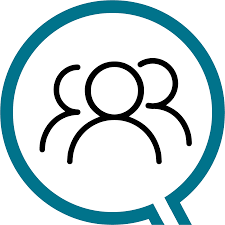 Legislation
Support
AB 2621 (Medina) Exclusively Online College Feasibility 
AB 2767 (Medina) Funding Formula Study
SB 1009 (Wilk) Tutoring 
SB 968 (Pan) Mental Health Counselors 
Oppose
AB 2248 (McCarty) Cal Grant Program 
AB 1786 (Cervantes)Academic Credit for Prior Military Experience
Legislation
Bills to Watch
AB 1805 (Irwin) Community College Placement Policies
Areas of Interest
Veterans
Students
Financial Aid and College Affordability
Letters of Support
EOPS Budget Request
Letters of Opposition
AB 2166 (Cabellero) Agriculture Technology
Advocacy
ASCCC Legislative Agenda
Full time faculty hiring and diversity
Audit Fee
Permanent and sustainable funding for C-ID
Dedicated professional development resources 
Wrap-around student support including mental health services and direct aid for food and housing insecurity.
Other issues:
Online college
Funding formula
Advocacy: ICAS in April and ASCCC in May
CCC Regulation Workgroup
Sacred Cows
Faculty Obligation Number (FON) and 50% Law
Resume work that began Spring 2016
Updated proposal
Planned progress toward 75% Goal for every college
Advocate for FT funding
Track and publish progress to 75%
Include noncredit
Annual report
50% Law to include direct instructional costs
Counselors, librarians, tutors, and reassigned time
Redetermination of percentage
Updated proposal supported at Consultation Council
Governance
Consultation at System Level
Shore up Local Governance Structure
Ensure collegial consultation and effective participation
Review and strengthen policies and processes
Work with Union leadership to unite faculty
Create partnerships with administration, classified staff, and students
Build trust and goodwill
“When they go low, we go high.”
“If you want to go fast, go alone;
	 if you want to go far go together”
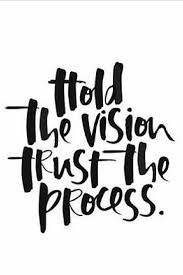 Recognitions and Celebrations
Ardon Alger
Academic Senate President
18 Years
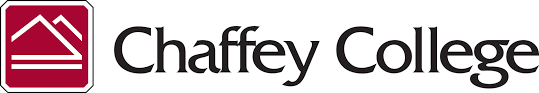 Recognitions and Celebrations
Julie Adams
Executive Director
Academic Senate for California Community Colleges
21 Years
Upcoming Events
Career and Noncredit Education Institute, May 3-5, 2018, Westin South Coast Plaza
Guided Pathways Regional Meetings, May 11(Pasadena CC) and May 12 (Evergreen Valley College), 2018
Discipline Input Group meetings May 18 (North) and May 19 (South) 
Identify sub-disciplines certain CTE disciplines  and map general education competencies to discipline competencies.
Faculty in the disciplines of Automotive, Welding, Aviation, Air Conditioning/Heating/Refrigeration, as well local senate leaders with general education requirements are needed.
Upcoming Events
Curriculum Regional Meetings, May 18, San Jose City College and May 19 Cerritos College, 2018
Faculty Leadership Institute, June 14-16, 2018, Sheraton San Diego
Curriculum Institute, July 11-14, 2018, Riverside Convention Center 
Part Time Faculty Leadership Institute, August 2-4, 2018, Westin SFO
Academic Academy (Guided Pathways), September 14-15, 2018, Embassy Suites So. San Francisco
Thank You